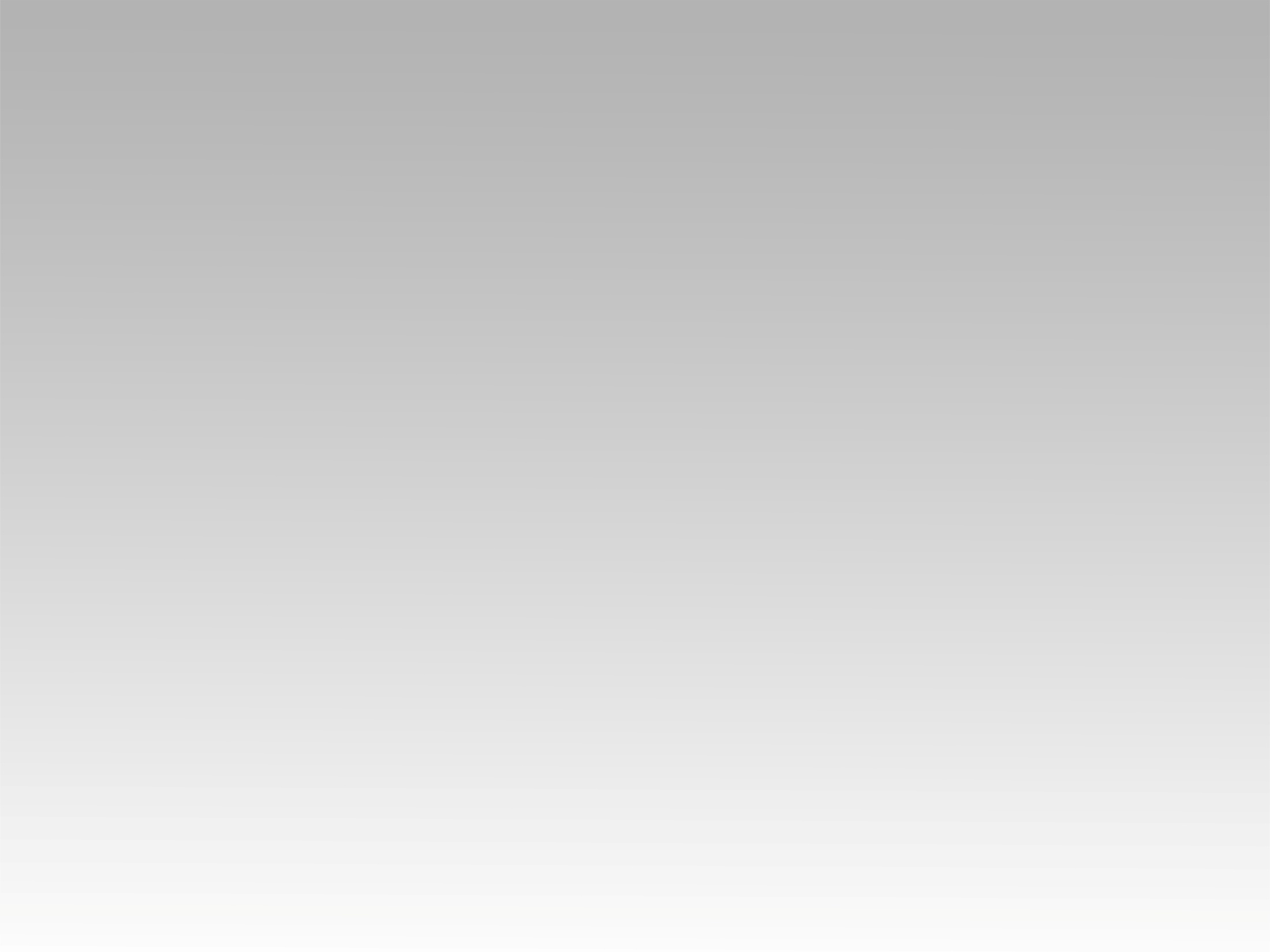 ترنيمة 
نصيبي هو الرب
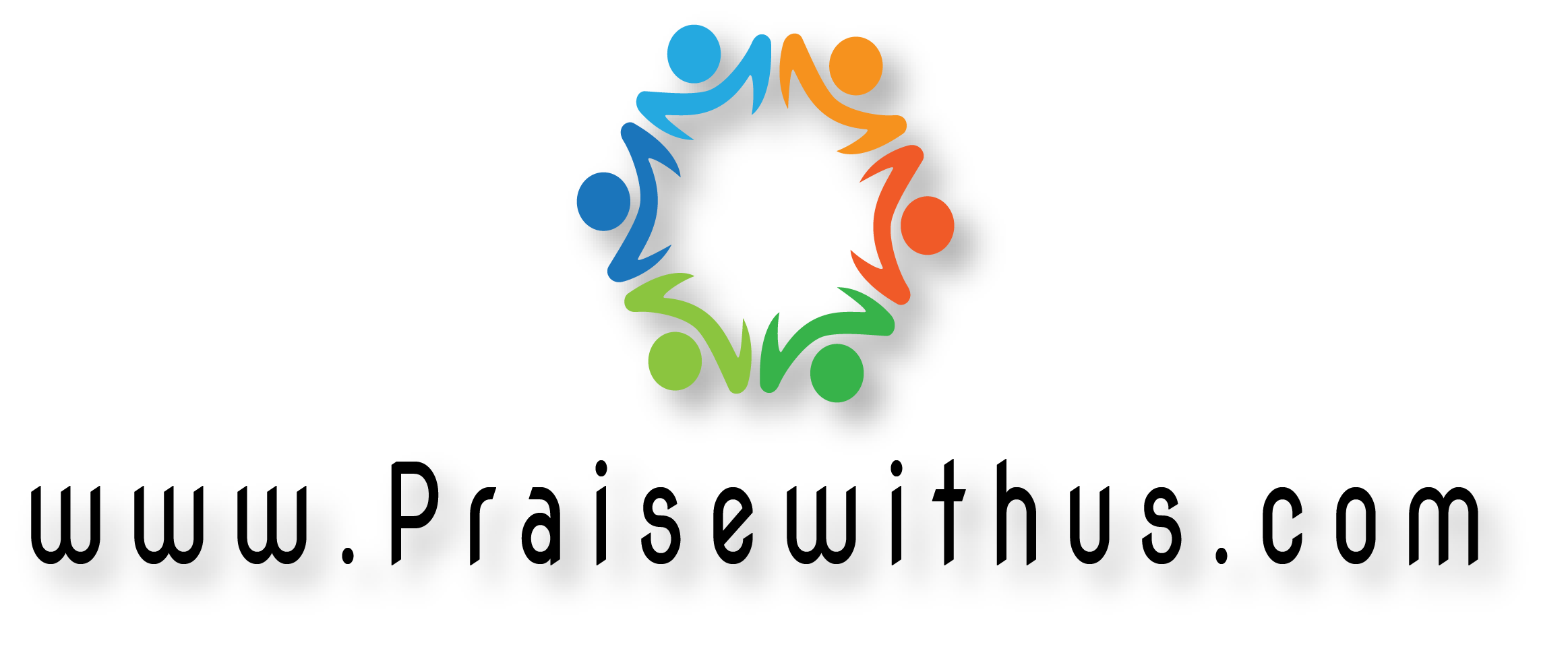 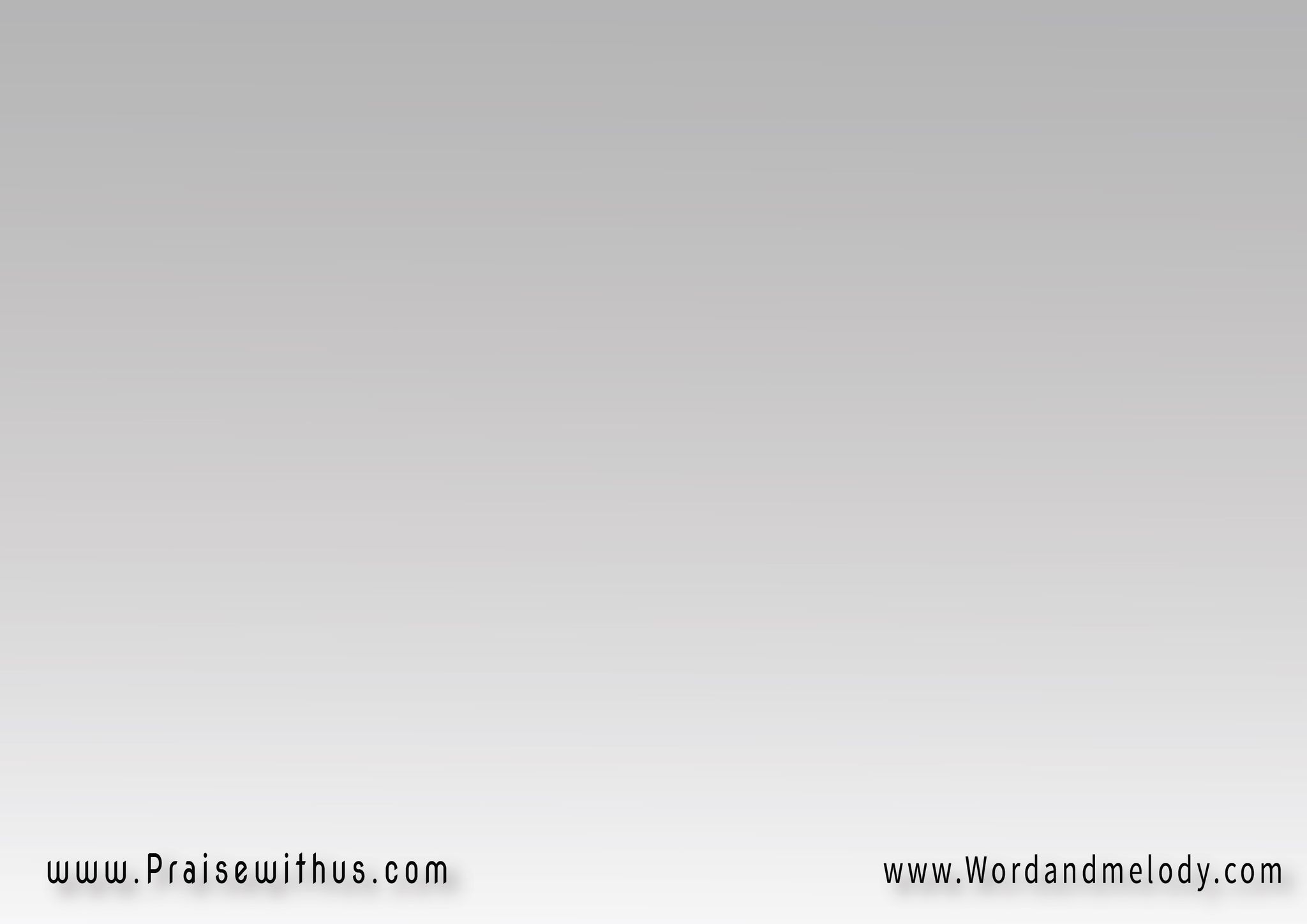 القرار:
(نصيبي هو الرب 
هكذا قالت نفسي)2
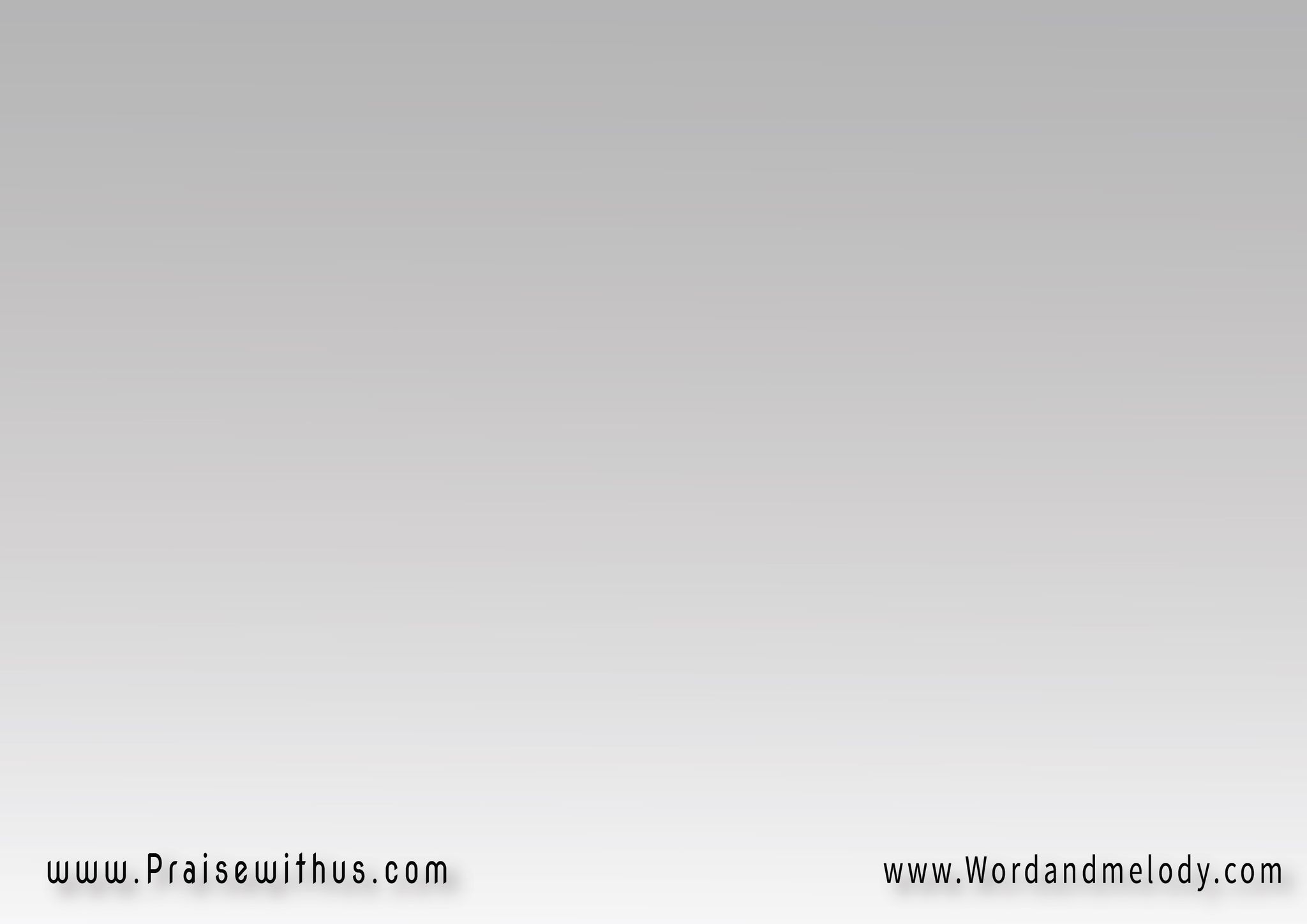 1-
من لي سواه في السما 
ومعه ايضاً لا أريد
  شيئاً فهو  كفايتي  
وكنزي  بـل  يزيــد
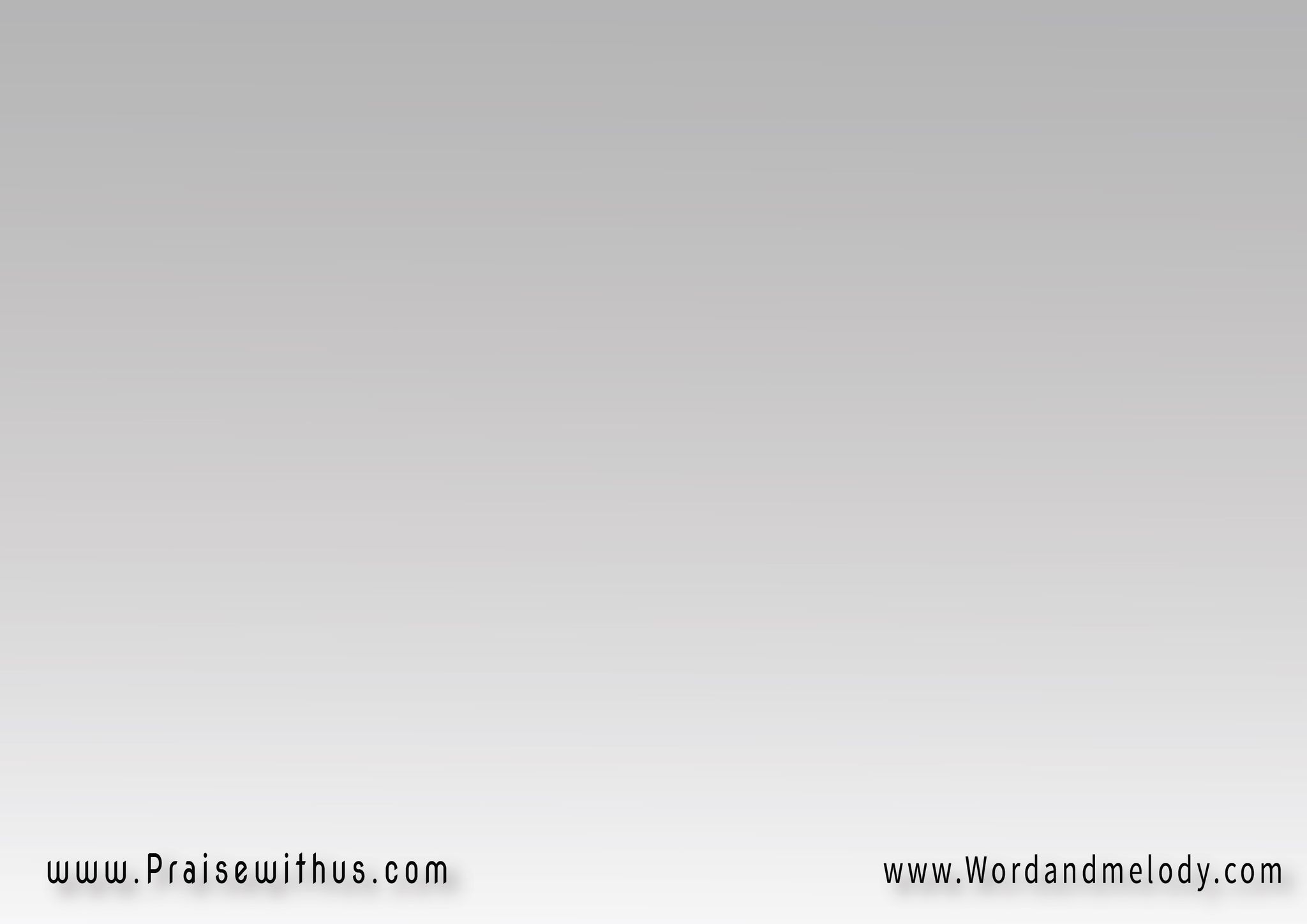 القرار:
(نصيبي هو الرب 
هكذا قالت نفسي)2
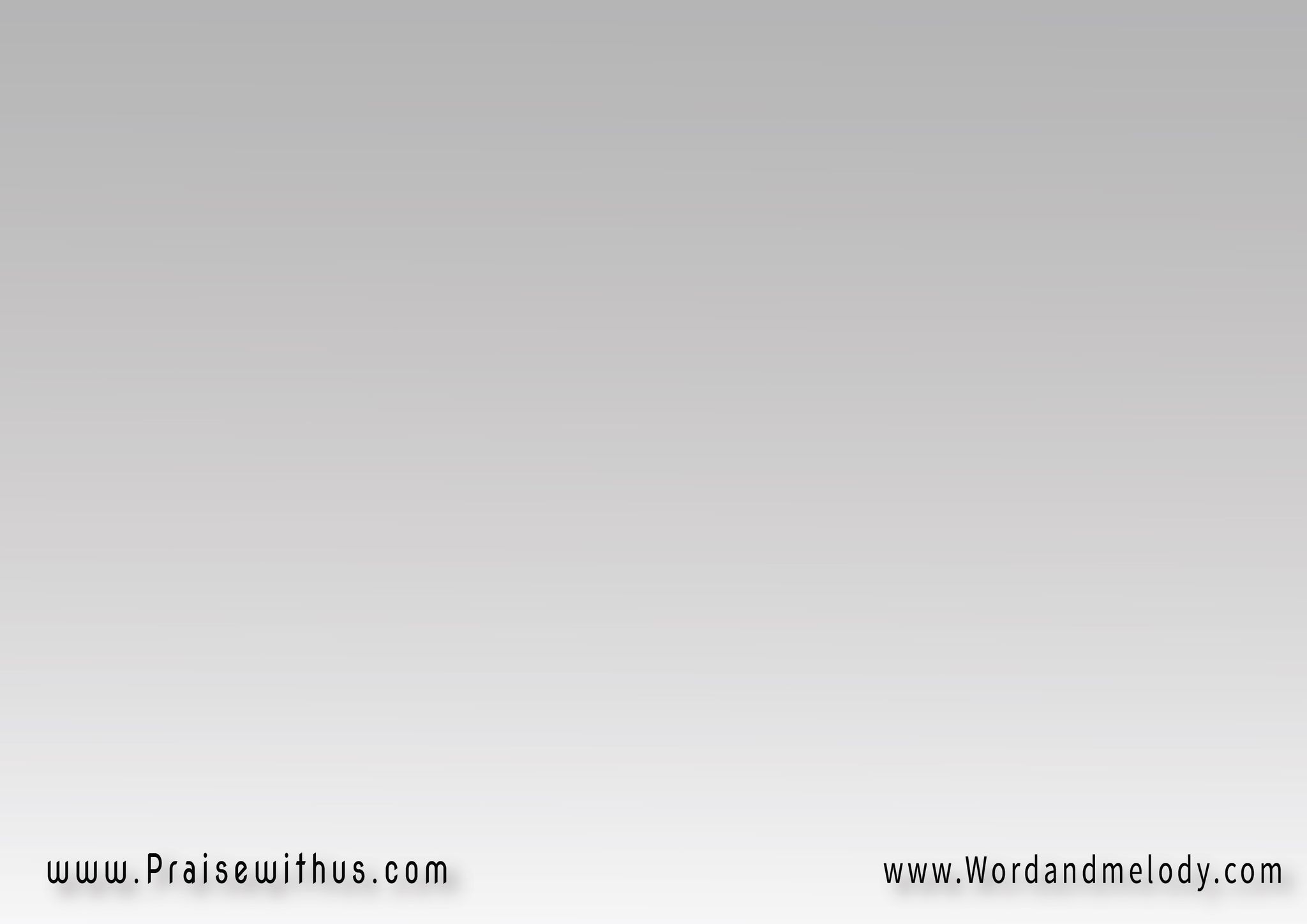 2-
من أجله ألقي تبري 
على ترابِ الاودية
فهوَ  يكونُ  تبراً لي 
قسمتي الغالية
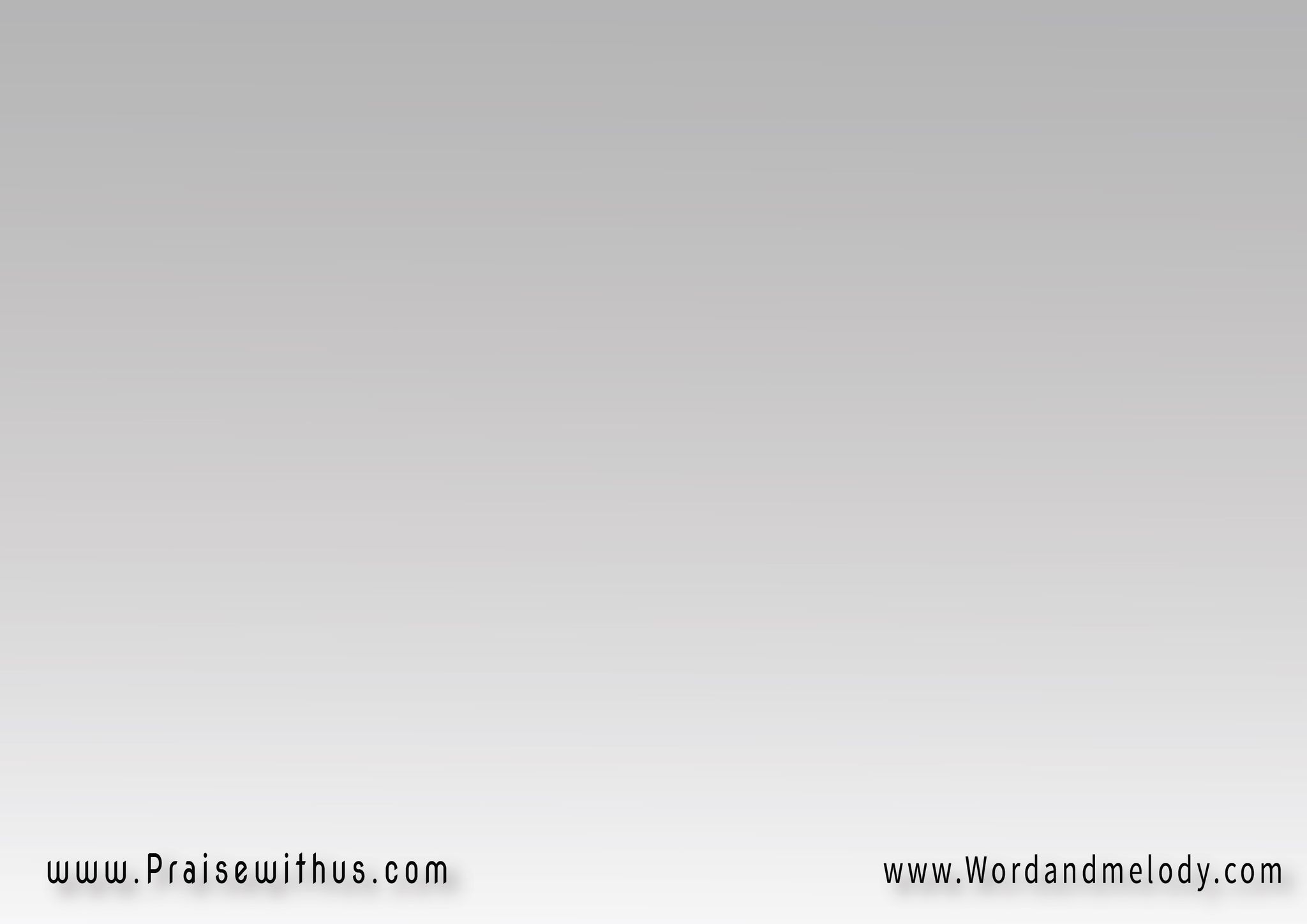 القرار:
(نصيبي هو الرب 
هكذا قالت نفسي)2
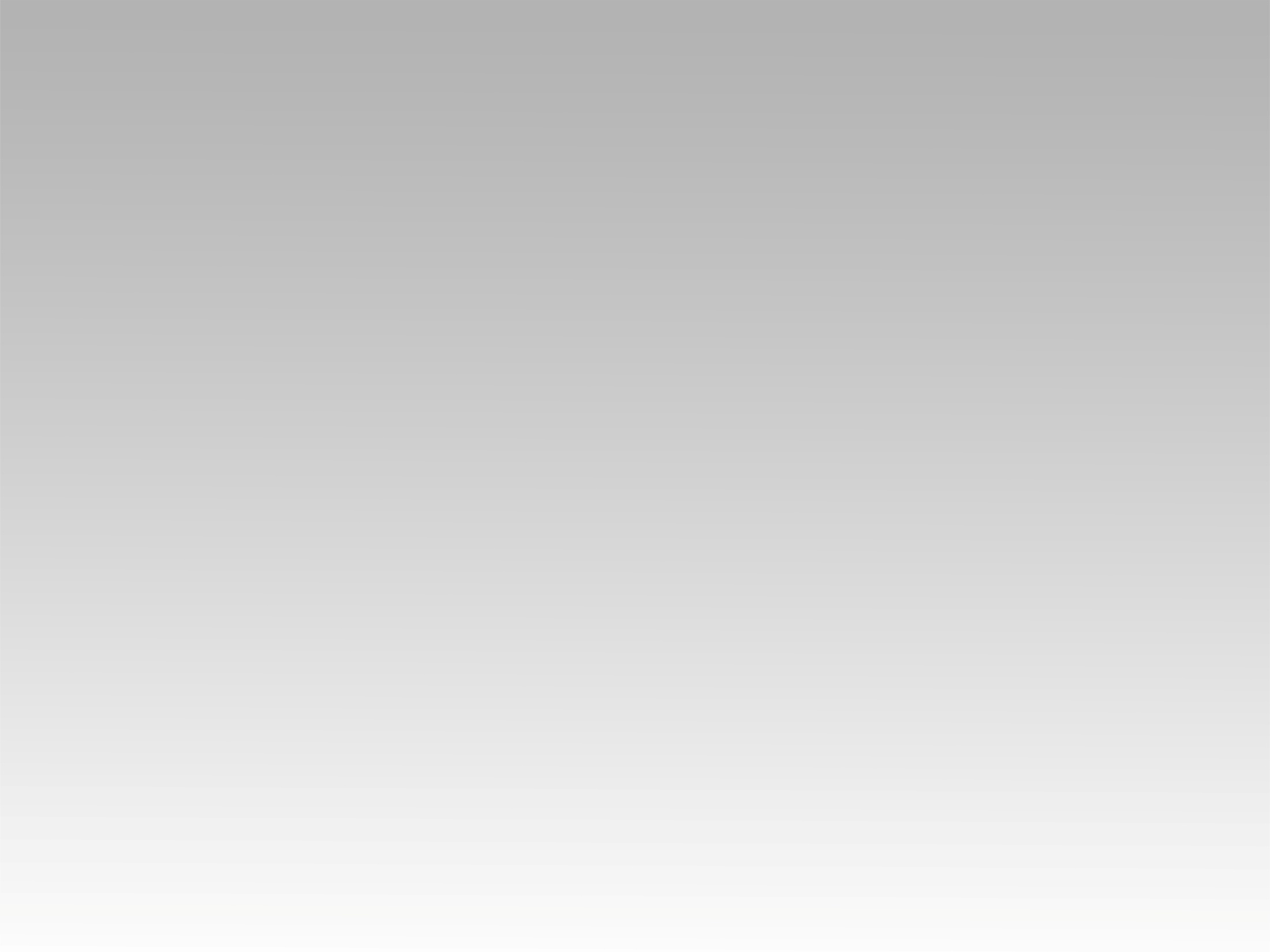 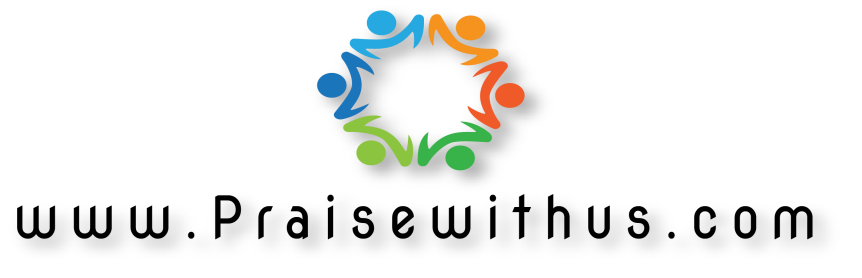